O que é Política ?
Conceitos 
O Poder
Formas de Poder
Para quê Política?
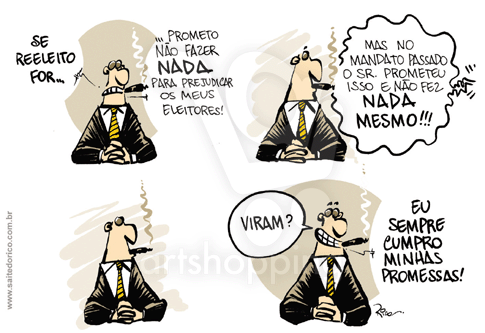 Discurso e Realidade

Conveniência e Valores

Atitudes e Ideias
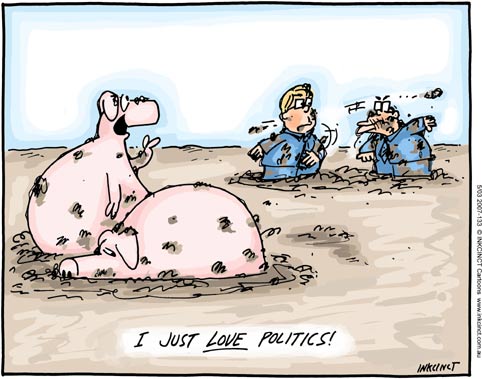 Definições Conceituais
O termo política vem do grego politeía ( derivada de polis, Cidade- Estado).
Significa o campo da atividade humana que se refere a quatro dimensões:
Adminis-tração Pública
Cidadãos
Estado
Cidade
Filosofia Política
fenômeno Político      ≠      fenômeno Social





         Fatos Políticos		    Fatos Sociais
Temáticas da Filosofia Política:

O poder

O Estado

Os Regimes políticos

As Formas de poder

A participação dos cidadãos na política

A Liberdade política
Conceitos de Política
Conceito Grego – Política como esfera de realização do Bem Comum. Permanece como um ideal a ser alcançado.

Conceito Moderno – Política relaciona-se estreitamente com o poder.  Política como processo: formação, distribuição e exercício do Poder.
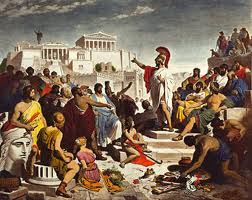 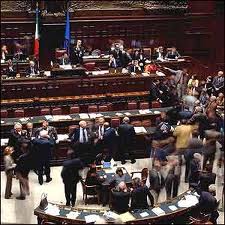 ≠
O Poder
Bertrand Russell (1872 – 1970) definiu o poder como “a capacidade de fazer que os demais realizem aquilo que queremos”.

O poder do ser humano sobre a natureza

O poder do ser humano sobre outros seres humanos
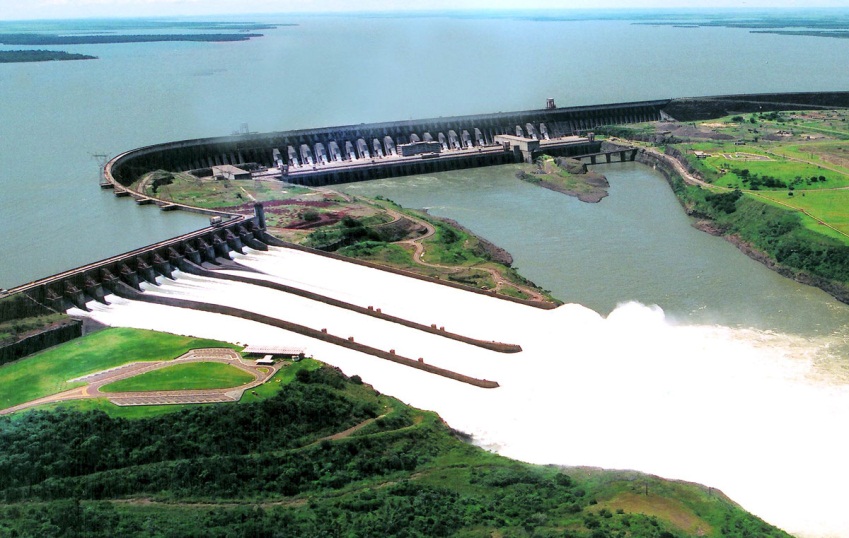 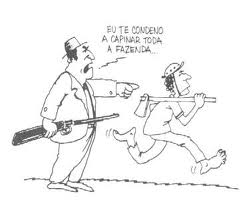 Formas de Poder
Três formas básicas de poder social: 
Poder econômico, poder ideológico  e poder político.
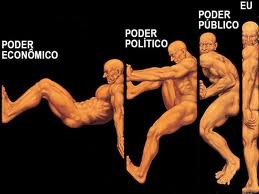 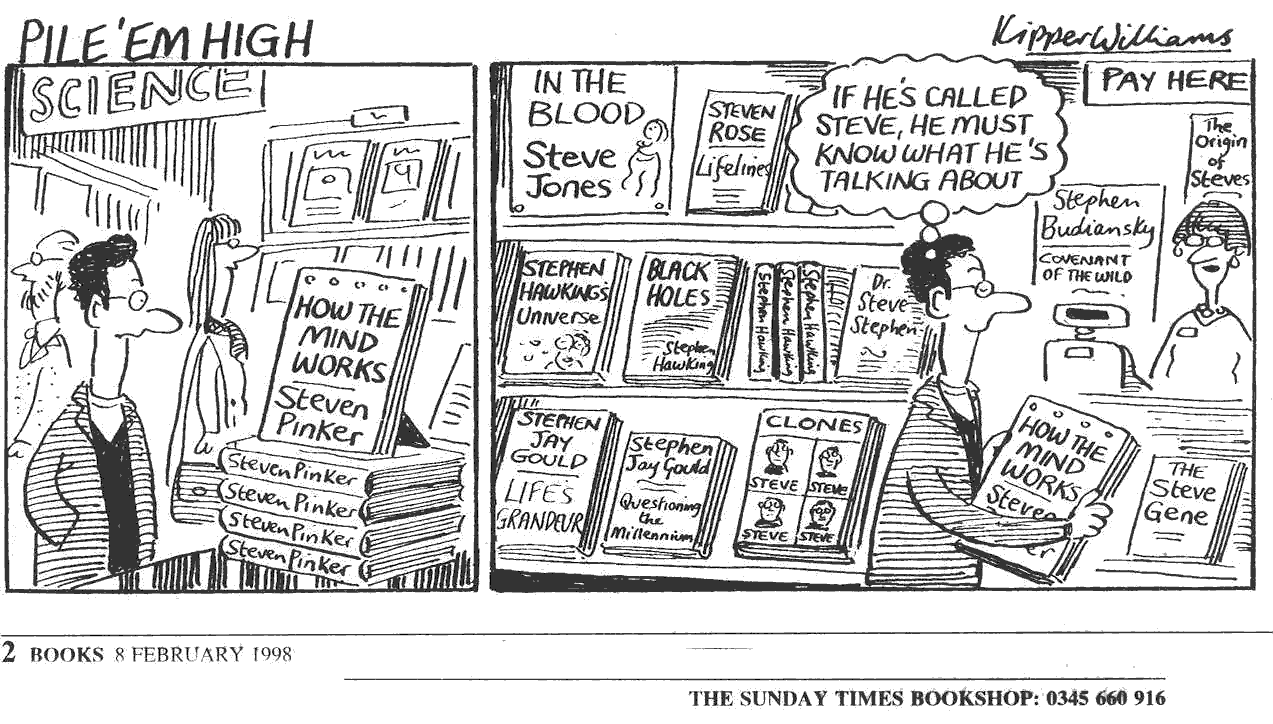 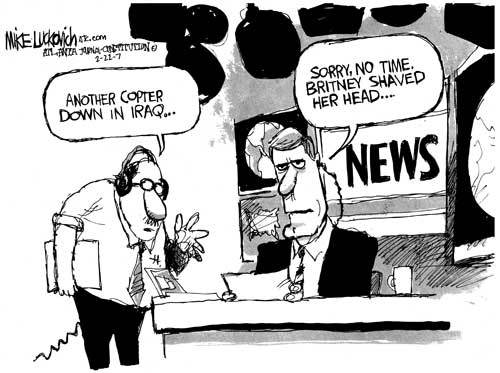 Conhecimento como forma de Poder
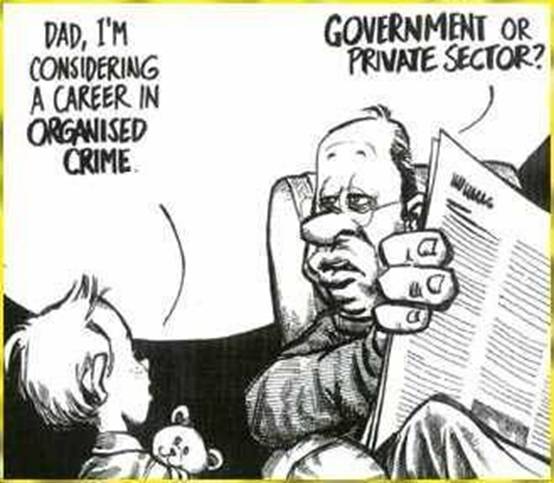 A Sociedade de Desiguais
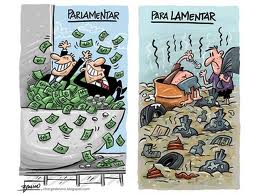 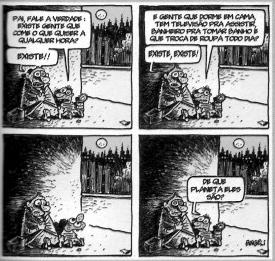 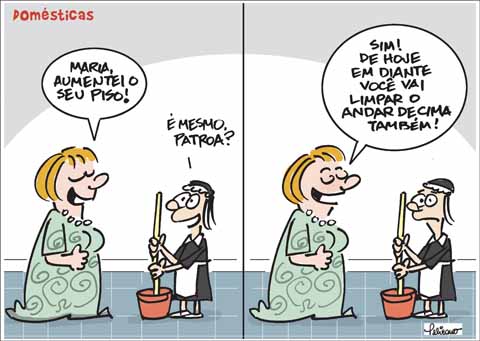 Atividade Discursiva (Em Sala de Aula)
A) Explique por que o poder parece ser um fator necessário para a sociedade humana.

B) Por que o modelo político criado pelos gregos do século VI a. C. ainda serve, mesmo que parcialmente, para constituirmos a nossa organização política?

C) De que maneira podemos afirmar que as formas de poder (econômico, ideológico e político) garantem o estado de desigualdade da nossa sociedade?
D) Conceitue política a partir das suas próprias ideias.